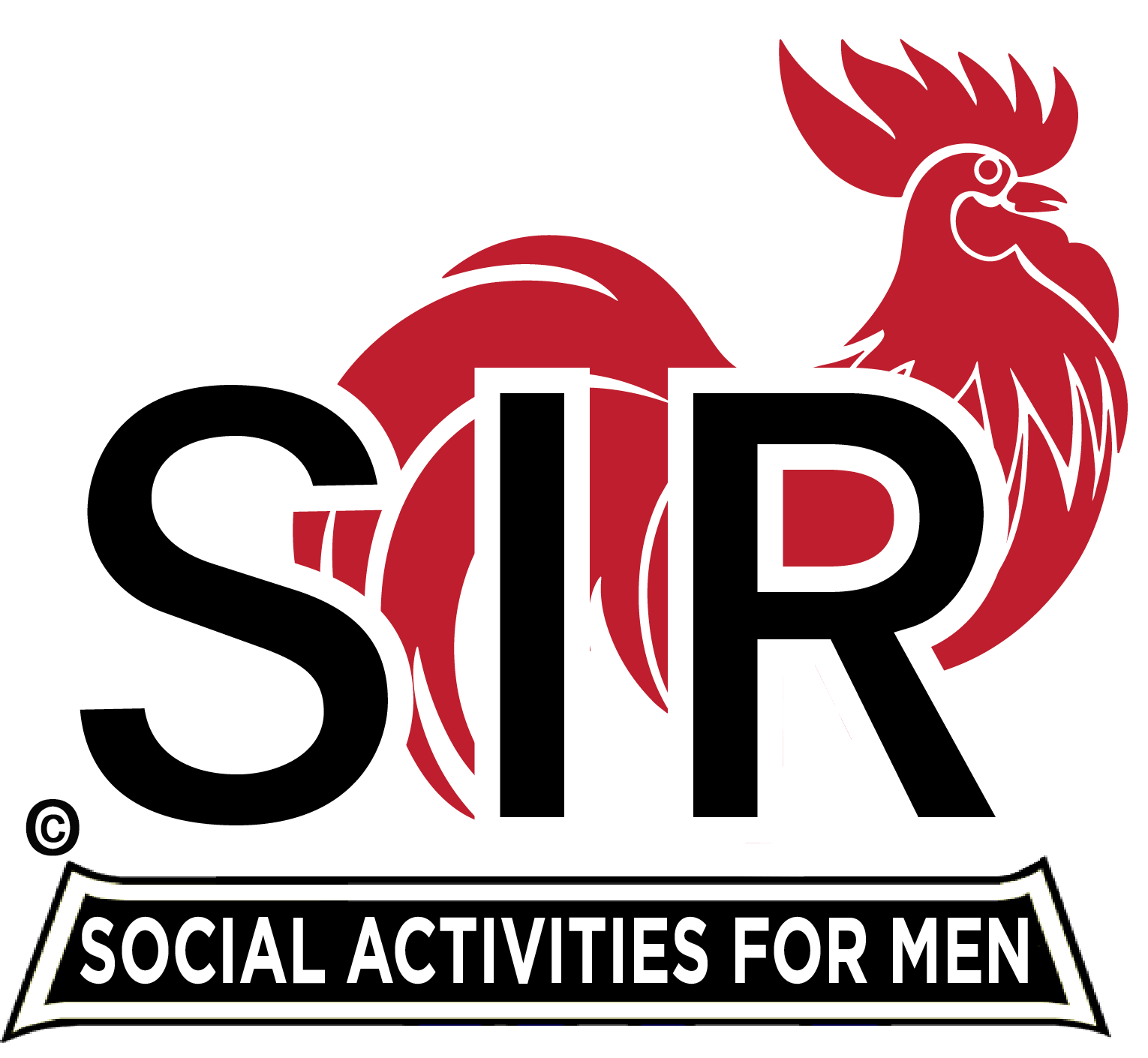 Recognizing our Honorary Life Members (HLMs)
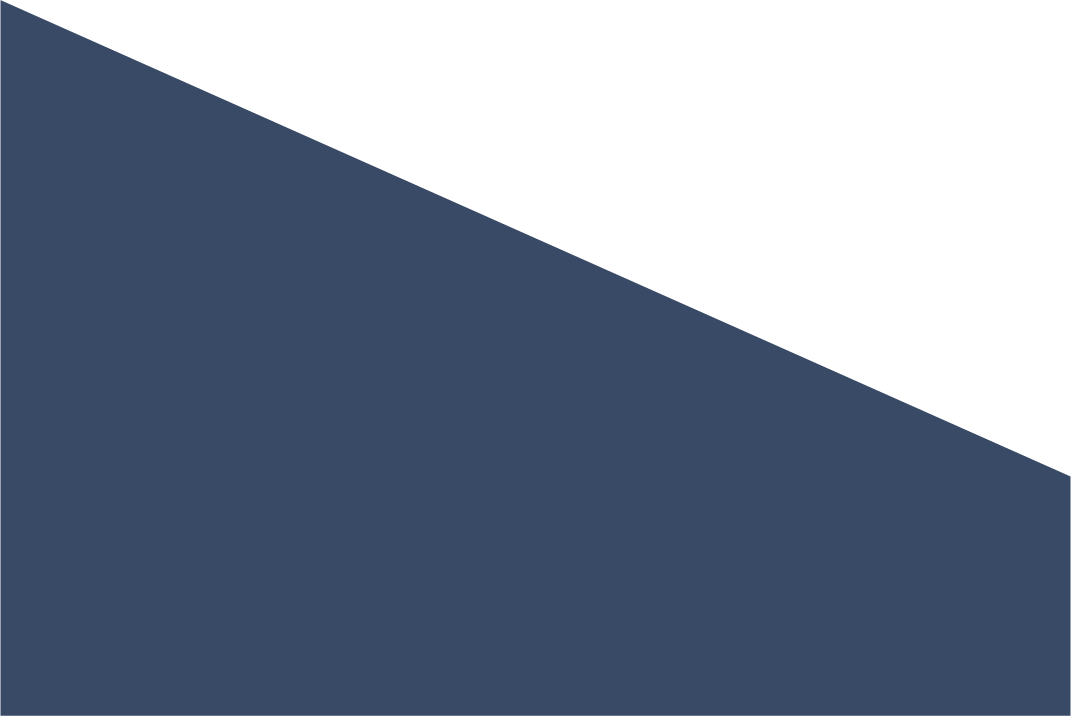 May 4th, 2023
What is a HLM?
Why Do We Need A Public Image
1. Honorary Life Member (HLM) - This award is the highest and most prestigious award available within SIR. It is bestowed only to those who, upon careful review and scrutiny by the State Honorees Committee, are found to have:
• been a member for a period of 5 years or more.
• clearly earned it through exceptional and extraordinary service.
• steps forward whenever the need arises
• would be recognized by his peers to have earned it
The HLM is not to be treated lightly or awarded merely on the basis of good fellowship.
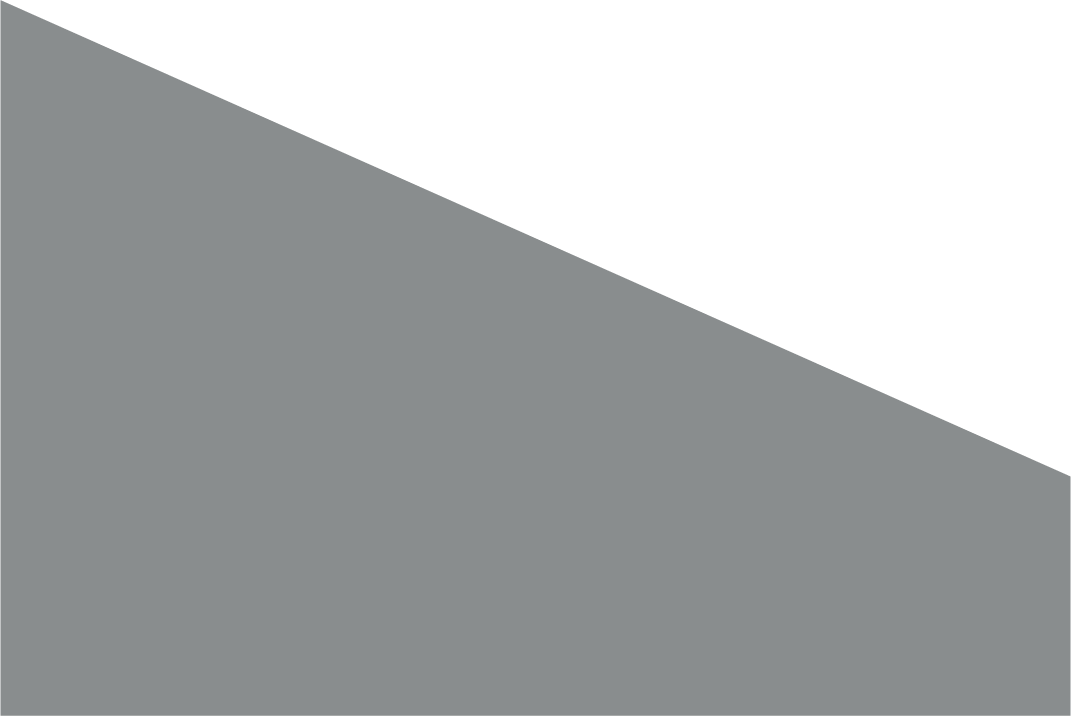 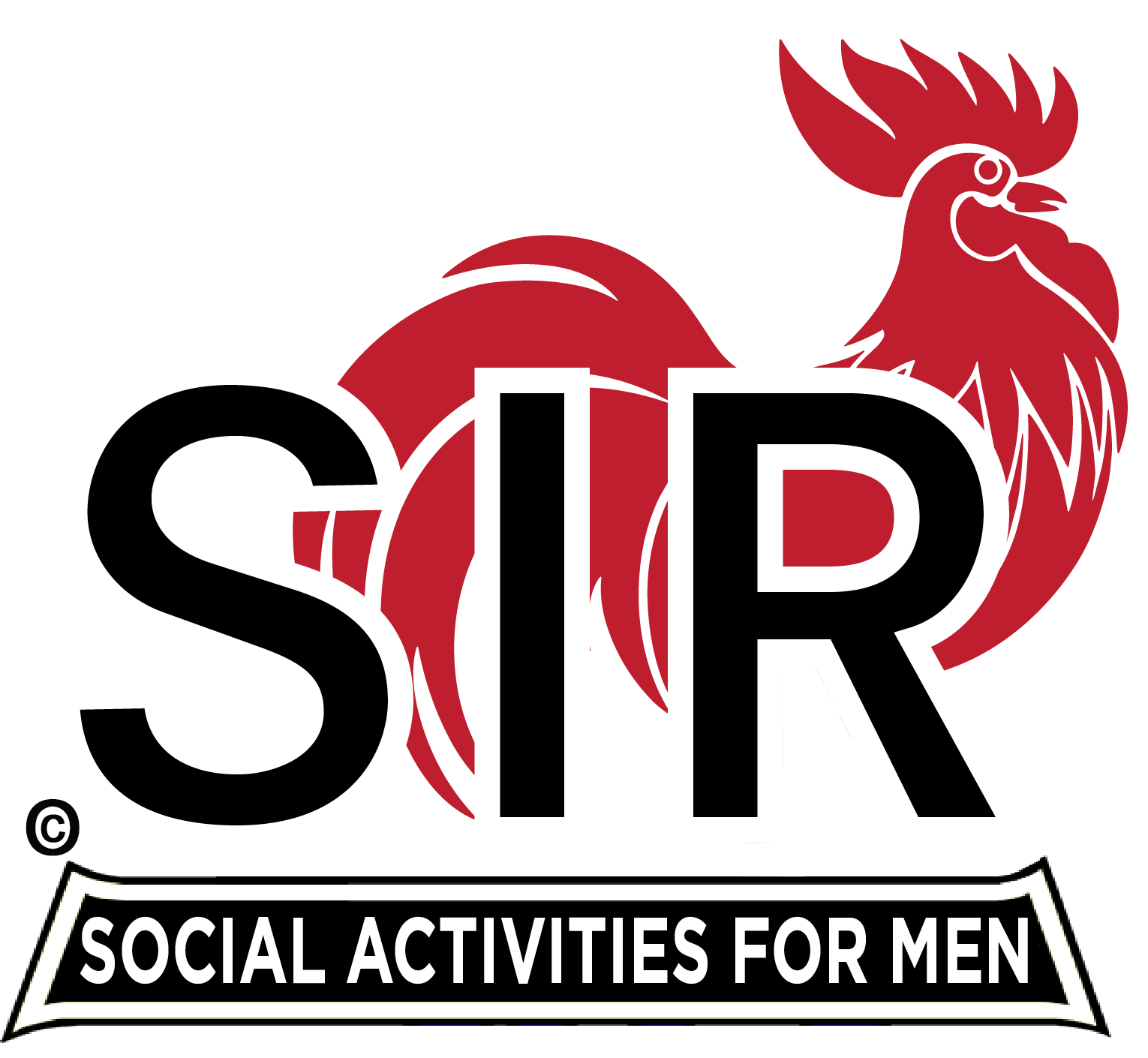 Tom Reif
Why Do We Need A Public Image
Other than big SIR, he has done almost everything!! 
Has served as treasurer for more than 15 years, kept all financial and banking records 
Handled all reservations, cancellations, and deposits for our meetings with Wedgewood catering, 
Facilitator of most intra-board communications 
During Covid was responsible for keeping the club operational and making sure we were doing everything we needed to do while not having any membership meetings.
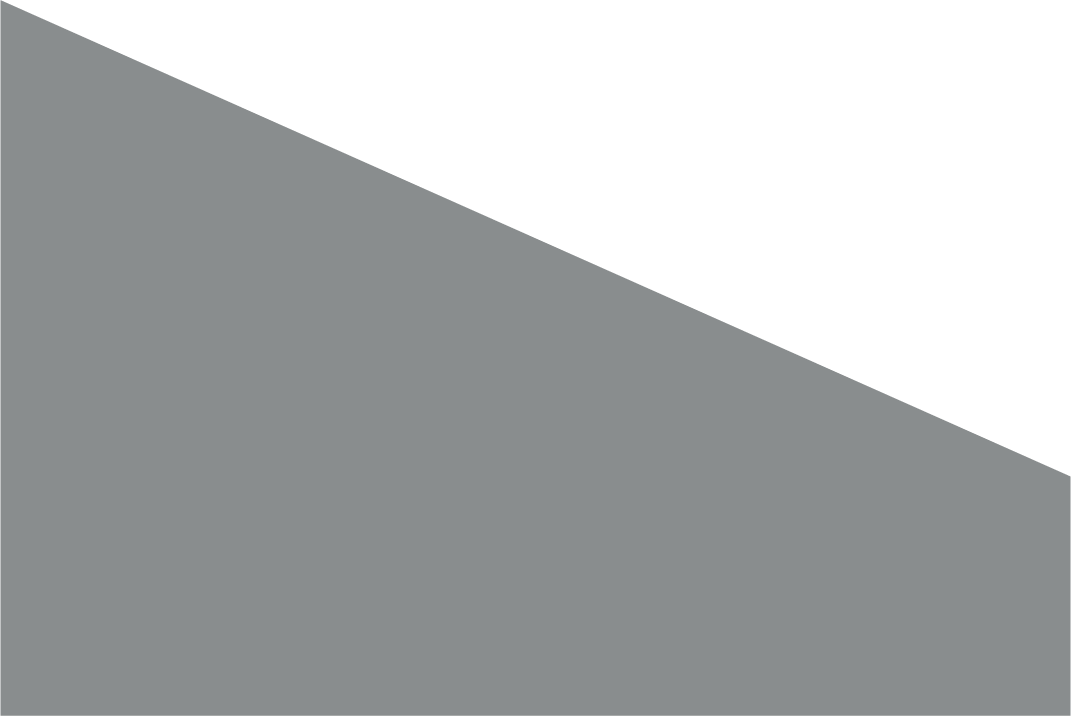 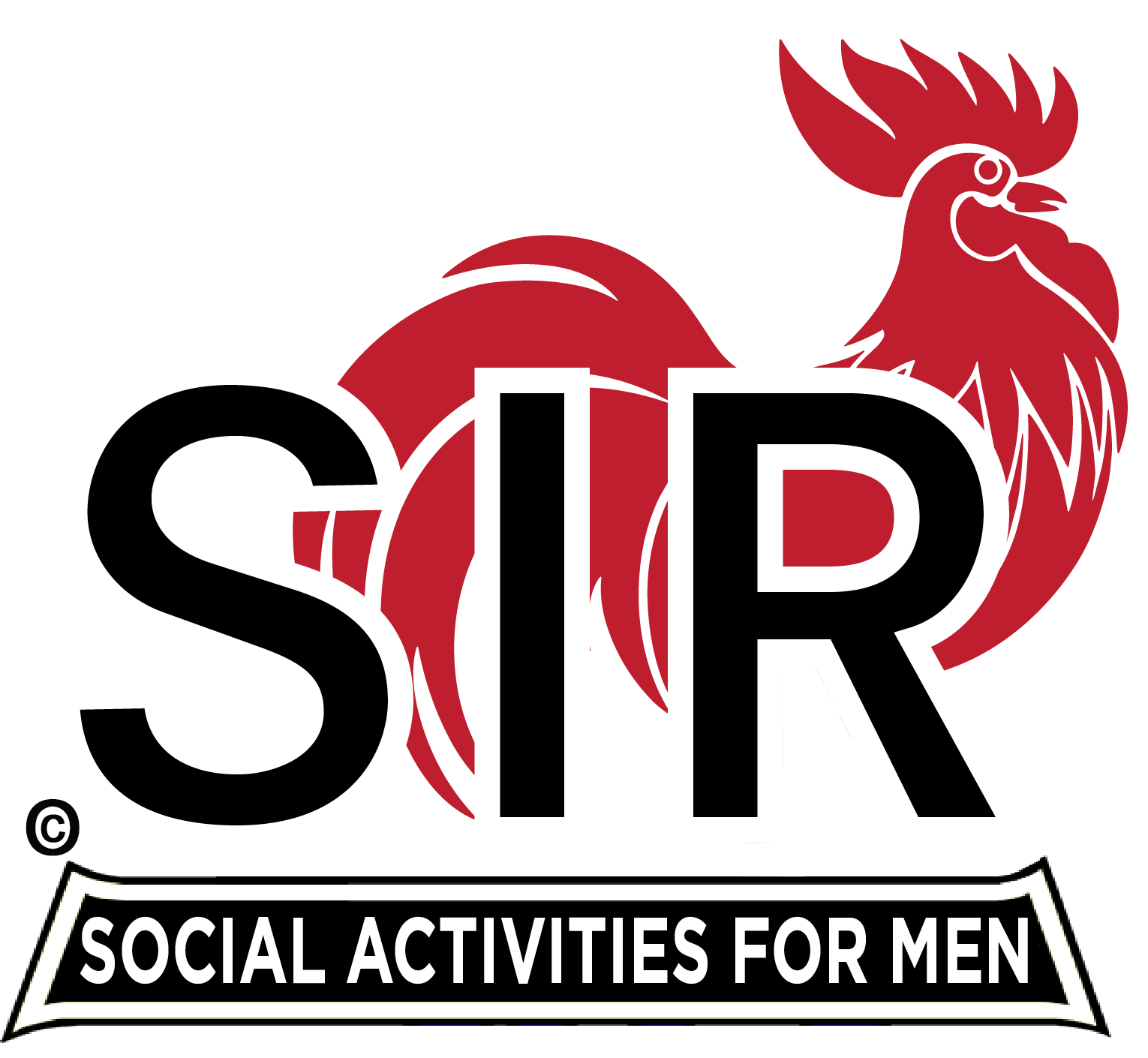 Buck Helsel
Why Do We Need A Public Image
Just a few of Buck’s accomplishments…

Was a big SIR (2006)
He ran the book lending program for a long time
He helped in the operation of the golf club.
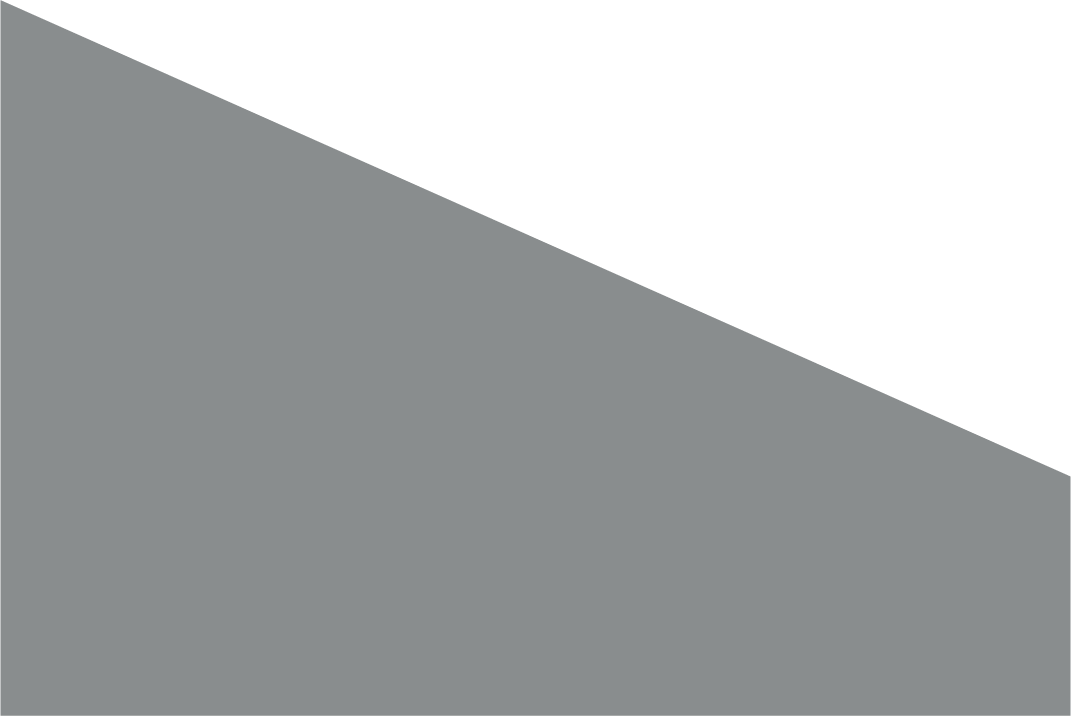 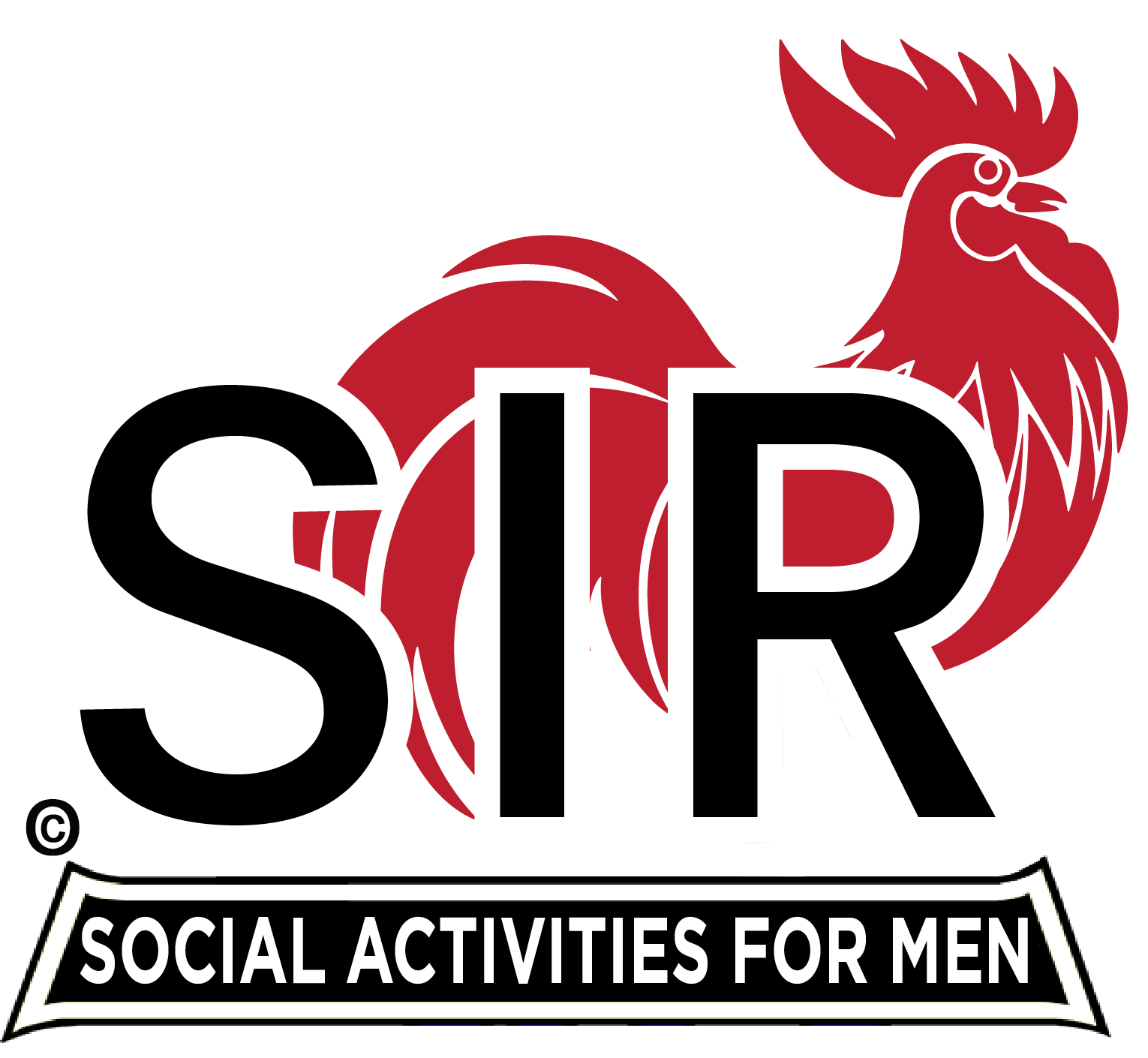 Frank Narcisso
Why Do We Need A Public Image
Was big SIR twice (the second time when no one would step-up), 
A board member for many years
He operates the technical part of our A/V equipment for luncheons.
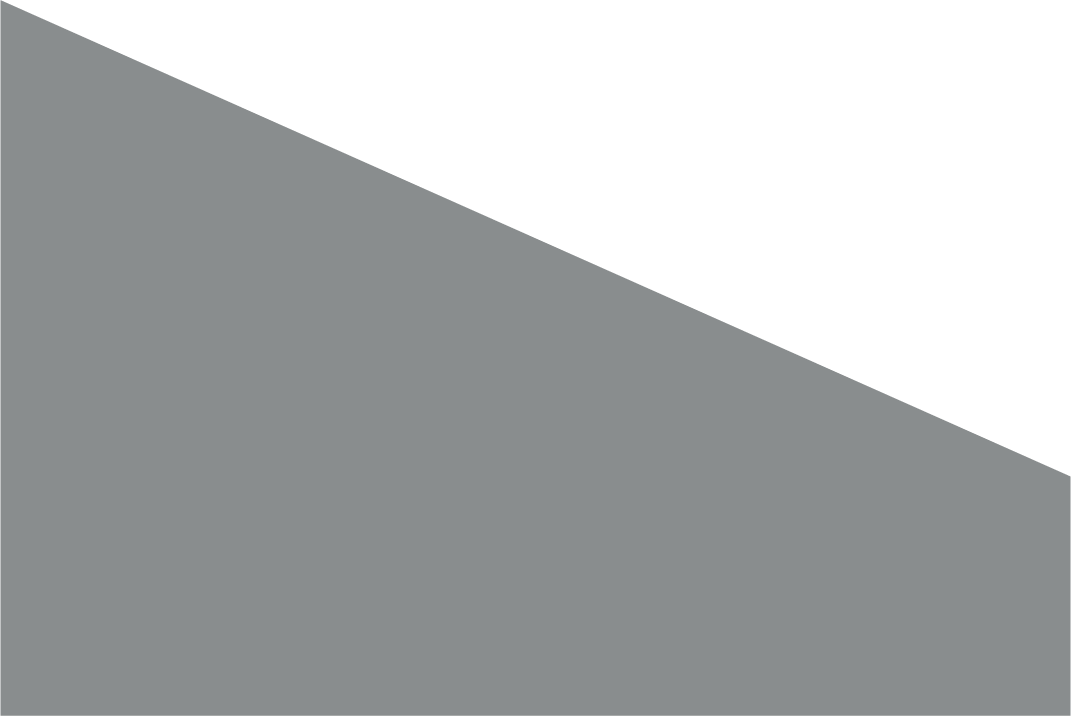 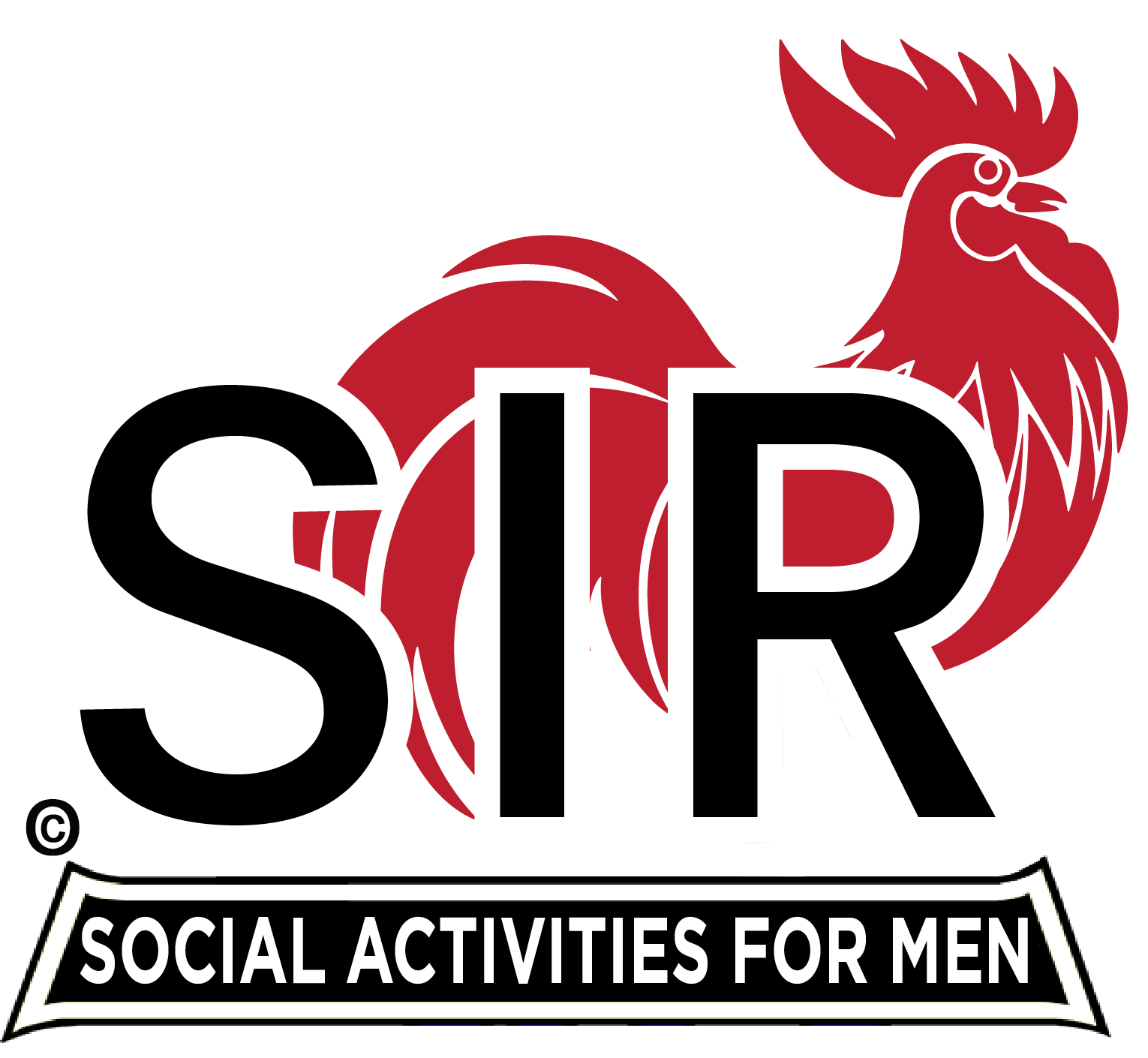 Using Facebook
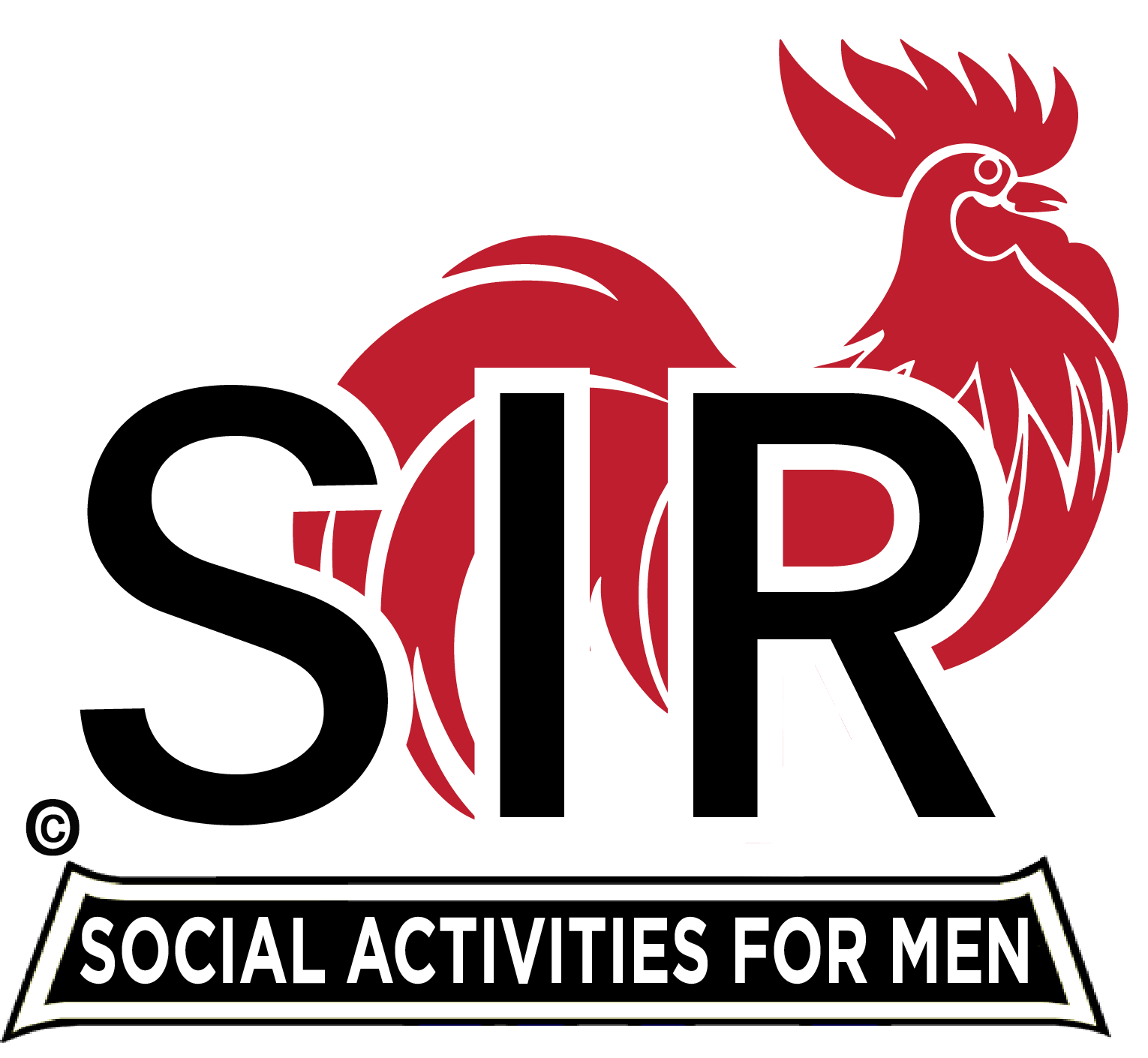 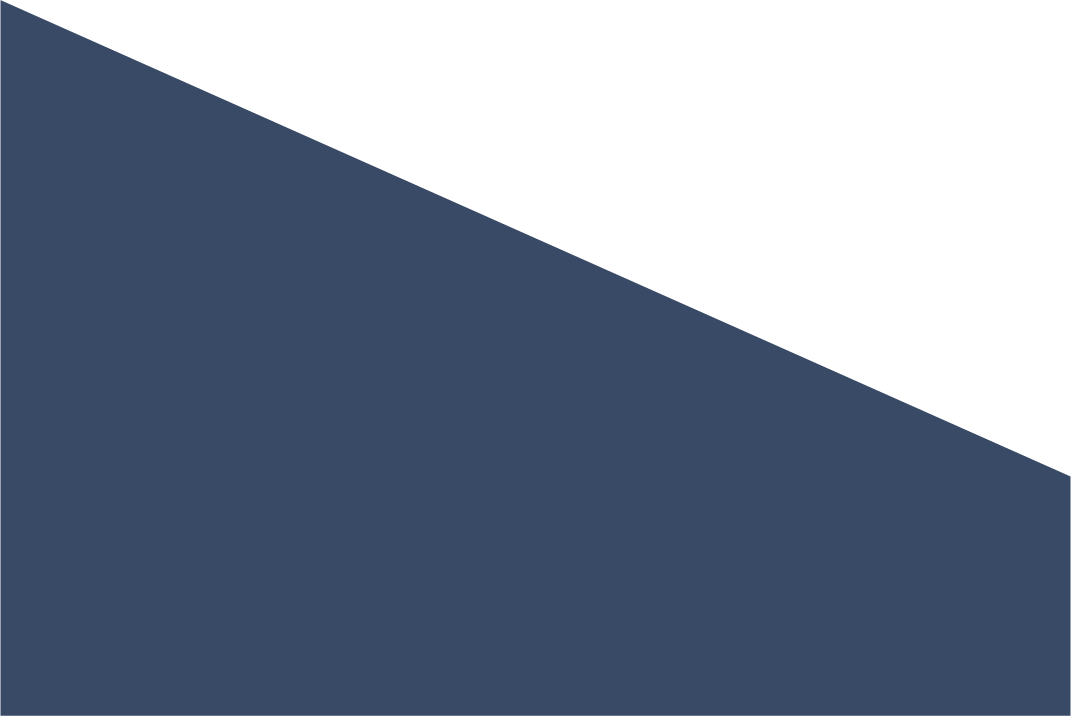